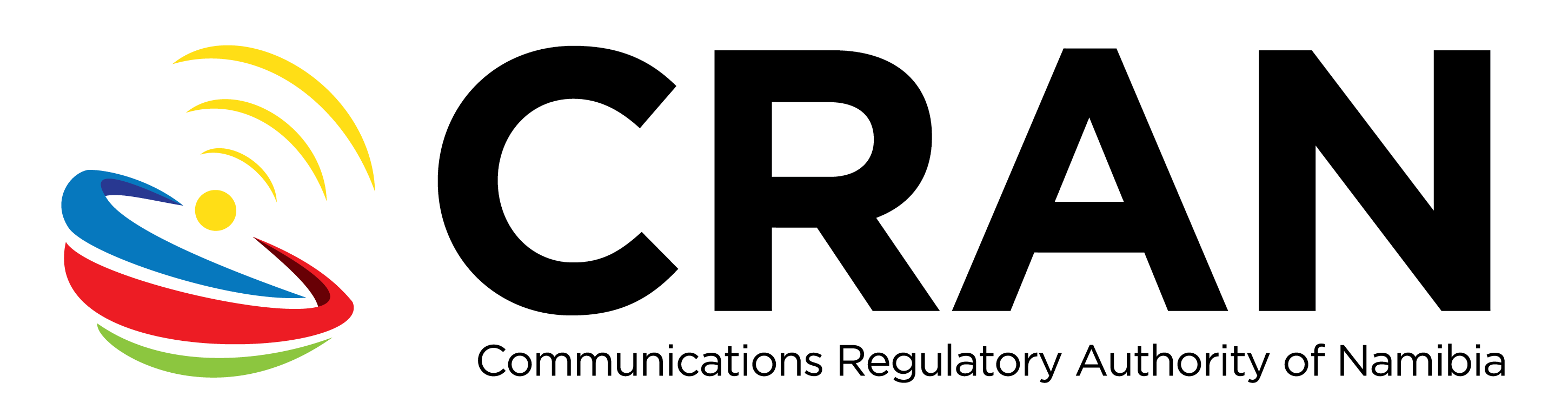 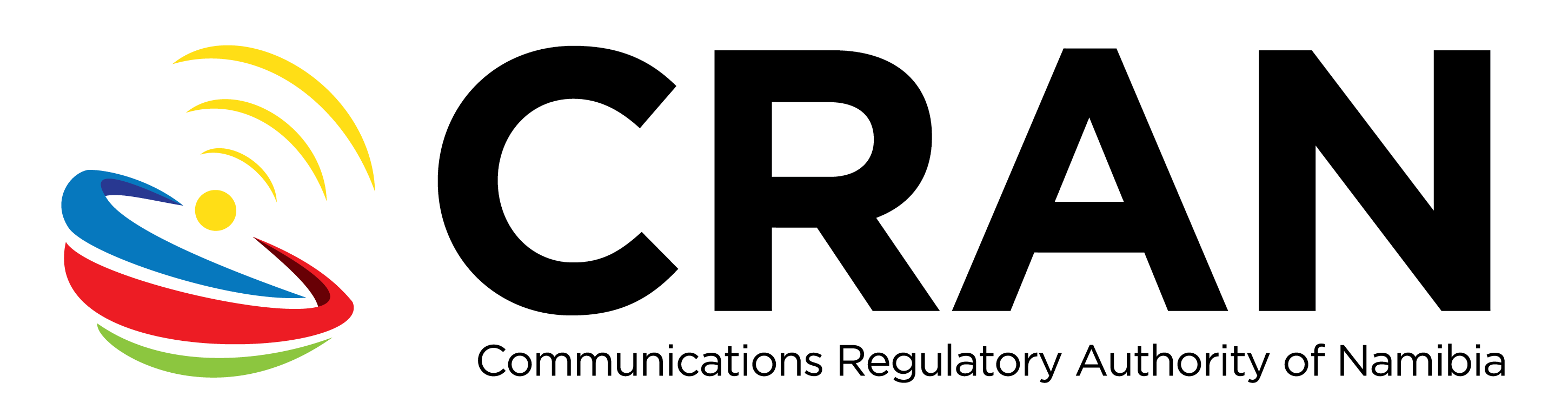 Regulations Prescribing Fees for Spectrum Licences, Certificates and Examinations
Public Hearing
22 July 2020
Objects of the Regulations
The objects of the fees are as as follows:
To utilise spectrum fees to enforce efficient use of spectrum through optimum occupancy thereof and implementation of more spectrally efficient equipment
to discourage hoarding of spectrum;
To set spectrum fees by taking into account the demand for spectrum in a given spectrum band and the impact of inflation as indicated by the annual CPI published on by NSA
To provide transparency in pricing
To introduce bandwidth-dependent spectrum licence fees by utilising formula-based pricing
To achieve recovery of spectrum management cost
Application of Regulations
All applicants for spectrum licences, certificates or examinations contemplated in section 101 of the Act and licensees

The regulations do not apply to spectrum licences awarded via a spectrum auction until the initial licence period has lapsed and the Authority has renewed the spectrum licence
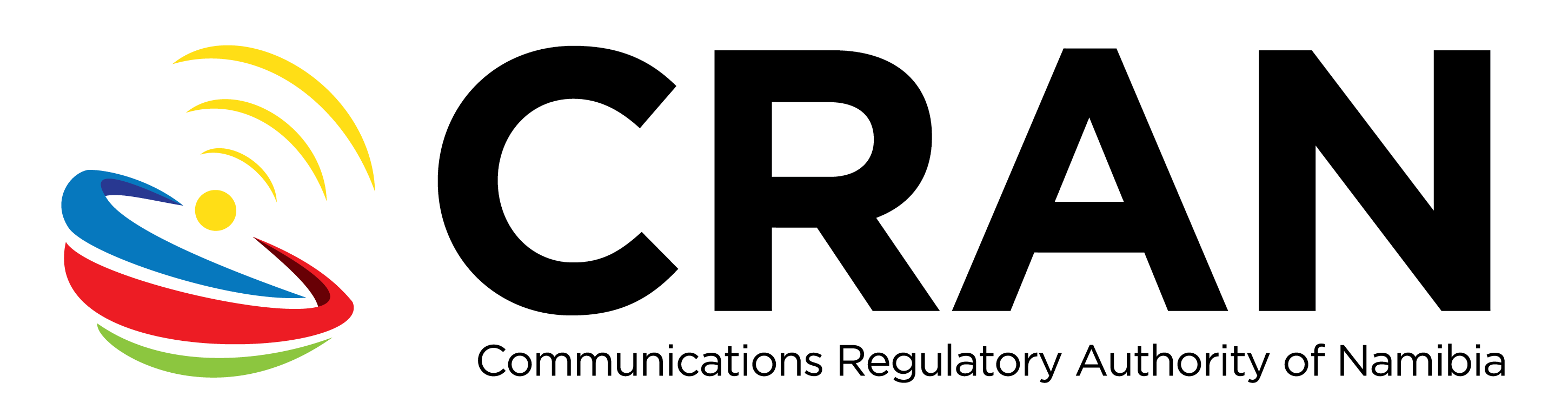 4
Methodology
The purpose of the adjustment of spectrum fees is to recover the cost associated with the management of spectrum.
This is not a perfect science but based on budget and therefore fees will be reviewed every 3 years.
Spectrum is a finite resource and therefore some spectrum fees would be higher than others because of demand.
Both OPEX and CAPEX was taken into consideration over a period of 3 years. 
Total budget is N$ 92 mill: 
OPEX – N$ 62.4 mill
CAPEX – N$ 30 mill
CAPEX budget makes provision for spectrum tools and monitoring sites. 
Total revenue expected from proposed fees is N$ 91.4 mill.
Methodology (cont.)
High value spectrum is based on a formula.
It is proposed that satellite fees also be formula based.
All other spectrum is based on a fixed amount increased by inflation.
Flat fees (spectrum licences, certificates or examinations)
Flat fees for spectrum licences and other fees are set out under regulation 4 in Table 1
The Authority did not increase spectrum fees since the regulations published in 2017. These fees were based on CPI increases for the period 2008-2015.
The proposed fees in these regulations are based on CPI increases for the period 2016-2019-
2016    6.7%
2017    6.2%
2018    4.3%
2019    3.7%
The fees will remain in force for a period of 3 years before being reviewed
Formula-based fees
Annual spectrum fee = BWF x FBF x CF x SHRF x GEOF x BV
BV		=	Base value  N$ 1,686.00 for mobile services, N$ 118.00 for fixed services
BWF		=	Bandwidth factor refers to bandwidth measured in MHz
CF		=	Coverage factor indicates the extent to which access to spectrum
			assigned to a licensee is denied to other licensees
FBF		=	Frequency band factor set out the spectrum fee for 1 MHz of similar 
			usage in different spectrum bands
GEOF	=	Geographical factor sets out whether spectrum is assigned for use in
			urban or rural areas or for an area that comprises of both
SHRF	=	Sharing factor indicates whether the spectrum is assigned exclusive or
			whether it is shared with another licensee or service as allocated in the 
			frequency band plan
Sample calculation for formula-based fees – high value spectrum
[Speaker Notes: Mobile services increase with  22.9% Fixed services decrease with 9.1% total invoice increase with 16%]
Formula-based fees - Sattelite
Based on-
Licensee comments received; and
Utilisation of high throughput satellites the Authority has also considered in the implementation of formula-based fees for satellite services
The base value for satellite services is set at N$ 7,635.
Annual spectrum fee = BWF  x BV
This will result in substantial reductions in satellite spectrum fees.
Effective date of new spectrum fees
The proposed spectrum fees are to be effective as from 1 January 2021
Summary of comments received
A number of licensees indicated that the CPI of May 2020 constitutes is 2.1% whilst the Authority increase flat fees with 23%.
Although the CPI increases over the period from 2016-2019 are 20% the cumulative effect is 23%.
It was highlighted that technology has changed to HTS (High Throughput Satellite)  What is proposed by the Regulator will no longer allow these services to be cost effective
The Authority has taken note of these comments and proposed formula based spectrum fees for satellite services based on bandwidth 
There are no frequencies indicated for mobile service over 3.6 GHz. Does that mean that there are no 5G networks possible for millimeter wave?
The current frequency band plan as published on 28 October 2016 does not allow for the implementation of MOBILE services above 3.6 GHz.
 
Once the Authority has reviewed the Frequency Band Plan to ensure compliance with the Final Acts of WRC-19 the Authority will make a decision on the assignment method to be utilised for 5G spectrum as provided for in the spectrum licensing regulations.
Summary of comments received
A number of licensees has raised comments in respect of the cost of spectrum management and calculation of the base values
The Authority clarified its methodology for calculation of the proposed spectrum fees 
A proposal was made to consider introducing formula based fees for broadcasting
The Authority is of the opinion that flat fees is more appropriate for the broadcasting industry at present
The possibility of a refund for paid in respect of a licence conferred by means of  spectrum auction has not been provided for in the proposed regulations.
All conditions for a spectrum conferred by spectrum auctions are set out in the Request to Bid and subsequently the Award for the Bid and licence conditions to the successful bidder.  
As per regulation 2(3) these regulations does not apply to spectrum licences awarded via spectrum auction
Tips for Licensees to reduce their spectrum fees
Discontinue legacy equipment and services and deploy new spectrally efficient equipment and services
Do not hoard spectrum either through inefficient use or non-utilisation
Rollout infrastructure or lease infrastructure for other licensees including network facilities licensees in lieu of acquiring more and more spectrum
Thank you!
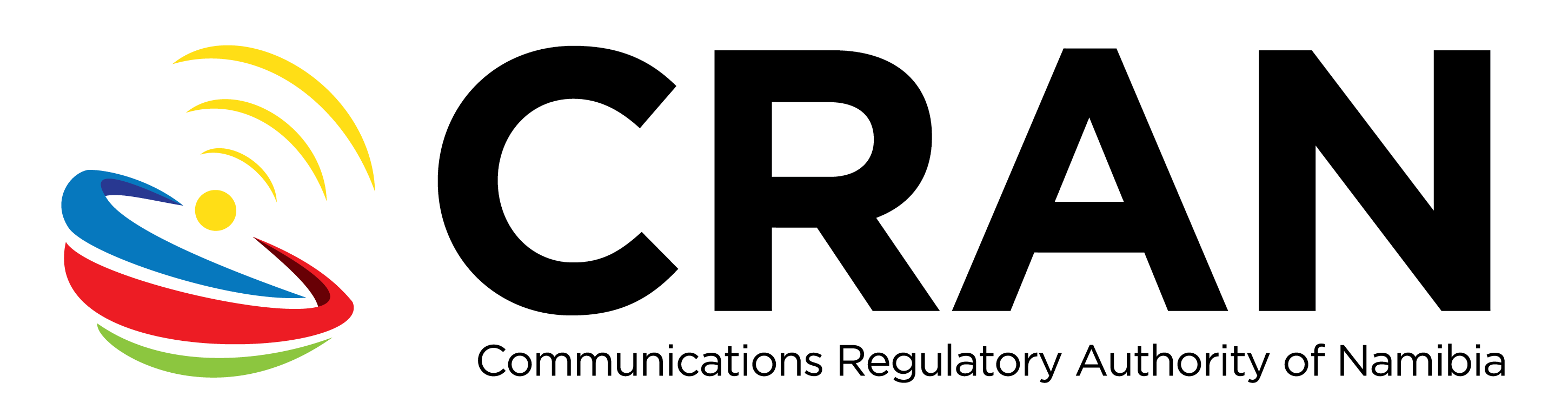